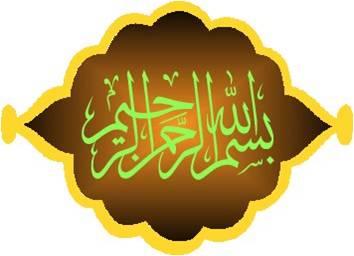 Basic elements of architecture
Alhambra  Palace, Spain
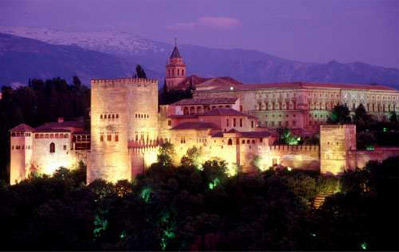 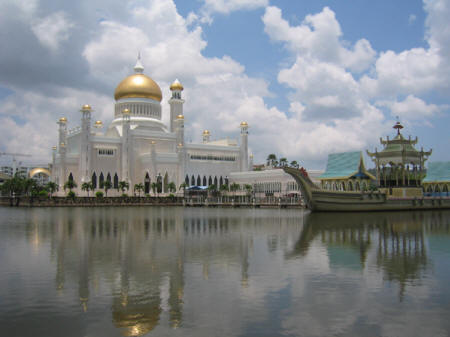 Omar Ali Saifuddin Mosque, in Brunei.
Islamic Architecture Today
The Blue Mosque - Istanbul
This mosque is particularly notable for its six minarets.
Golden templeIndia
Defined Area
Raised Area
Opening
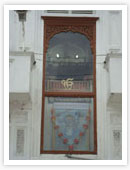 Focus
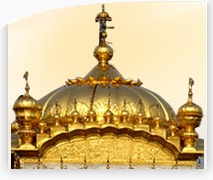 Focus
Barriers
Marker
Bridge
Bridge
Walls
CHINA  WALL
Age  of  China  Wall
The Great Wall of China was built over 2,000 years ago, by Qin Shi Huangdi, the first  emperor  of  China,  during  the  Qin Dynasty (221 B.C - 206 B.C.). The Great Wall was built over a period of 1000 years.
Dimensions 0f  China  Wall
The  great  wall  is   25 feet (7.6 meters) high, 15 to 30 feet (4.6 to 9.1 meters) wide at the base, and from 9 to 12 feet (2.7 to 3.7 meters) wide at the top (wide enough for marching troops or wagons). The  Great  Wall  stretches  about  4163  miles  across  the  North  China.
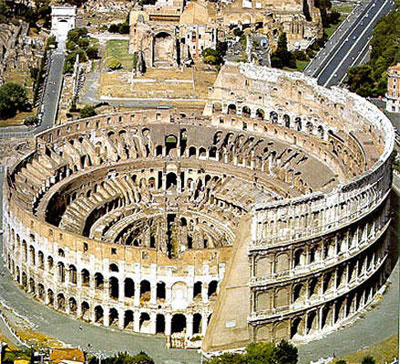 Introduction to the Colosseum.
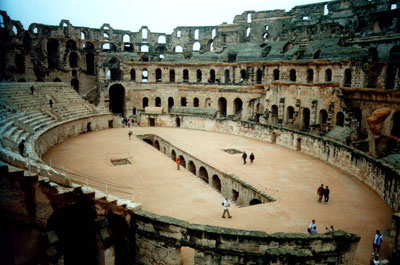 The Pit.
The space between the fighting area(arena) is for the gladiators and other animals to come out and perform for the mob.